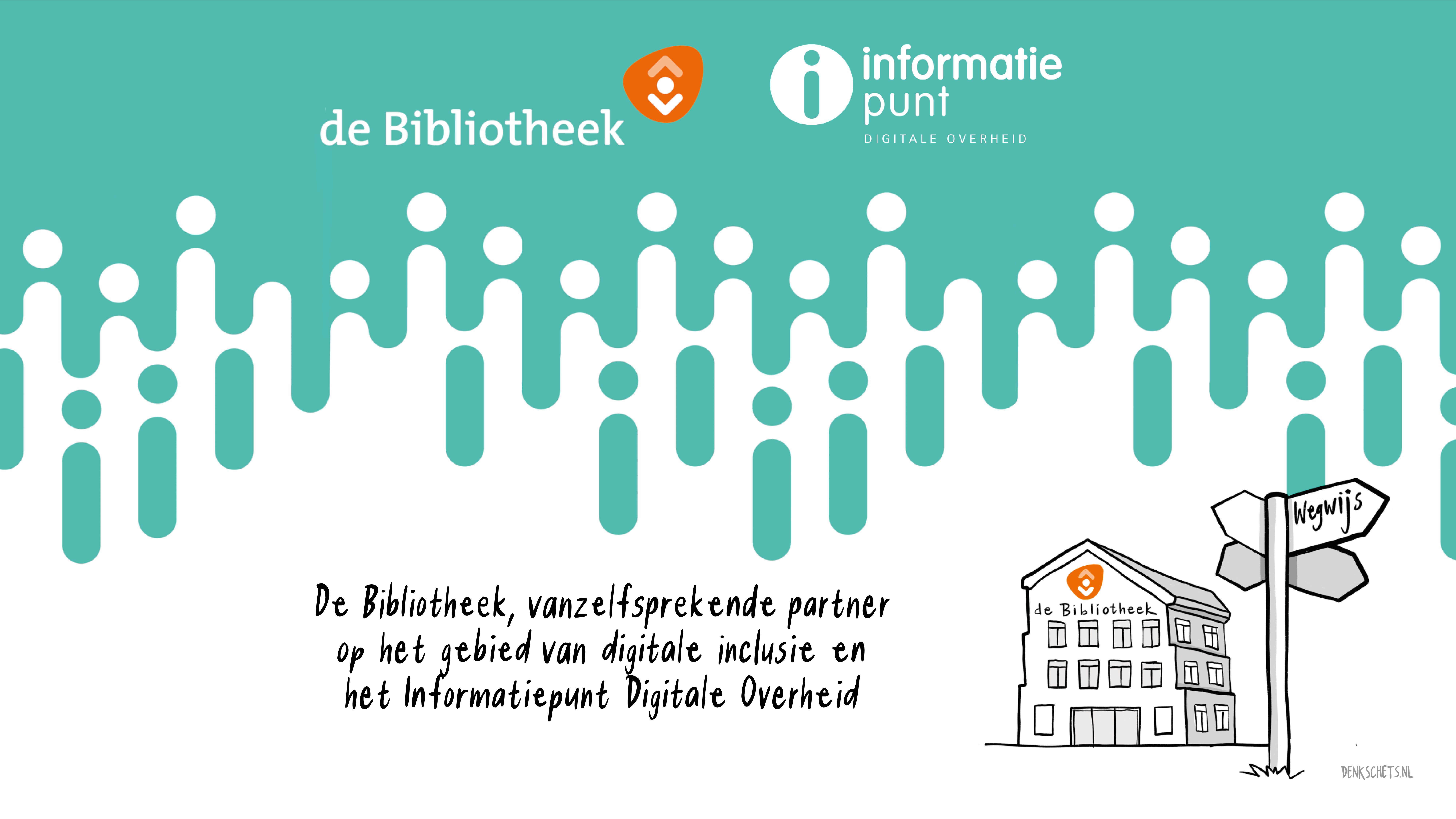 [Speaker Notes: Inleiding
Informeer je gemeente proactief over wat er al gebeurt met het IDO. Laat zien welke diensten er zijn, welke waarde je als bibliotheek levert met de digitale inclusie-dienstverlening. Veel gemeenten hebben hier nog maar zeer beperkt kennis van. Besteed niet alleen aandacht aan het Informatiepunt, maar ook aan de digicursussen (en het bredere aanbod dat uw bibliotheek aanbiedt op het gebied van digitale vaardigheden) en het netwerk van lokale partners dat is opgebouwd. Deze presentatie geeft je handvatten om dit gesprek met de gemeente over Het Informatiepunt Digitale Overheid (IDO) te voeren en en om de huidige situatie in jouw bibliotheek in kaart te brengen. Maar: redeneer vanuit je eigen kracht. Maak zeker ook inzichtelijk wat nog meer mogelijk is en wat aansluit bij lokale beleidsdoelen. Ga na hoe het thema digitale inclusie terug komt bij je gemeente(n): in beleid, collegeprogramma, maatschappelijke agenda, moties etc. en hoe je met je dienstverlening daarbij aansluit. Benoem met wie je lokaal (nog) meer gaat samenwerken of waar je kansen wilt ontwikkelen. Die kracht is bijna altijd onweerstaanbaar en werkt beter dan overtuigen dat iets bij jou hoort. Verleiden met toekomst is beter dan overtuigen in het nu!Schat vooraf in wie je tegenover je hebt en waar die wethouder/ambtenaar gevoelig voor is. Is het iemand die graag overtuigd wordt met cijfers of iemand die graag hoort over de ervaringen van mensen? Nodig (nieuwe) wethouder(s), ambtenaren en raadsleden uit bij het IDO. Ervaring leert dat het vertellen van ervaringen van bezoekers aan het IDO en/of deelnemers aan digicursussen goed beklijft. Betrek hen dus bij het bezoek van de ambtenaar en/of wethouder. Laat hen vertellen hoe ze geholpen zijn in de bibliotheek en wat ze eraan hebben gehad. Een andere manier is wethouders of raadsleden uit te nodigen om een dagdeel mee te lopen bij het IDO.
Besteed in je verhaal zéker ook aandacht aan het vergroten van het bereik van de IDO’s door samenwerking met lokale partners. Positioneer de bibliotheek als spin in het web om de toegankelijkheid, kwaliteit en continuïteit van de dienstverlening te waarborgen.
Instrumenten die je kunnen helpen om je verhaal te ‘bouwen’:- De outputregistratietool- De impactmonitor- Impactgericht werken en het effect van de digitale inclusie dienstverlening]
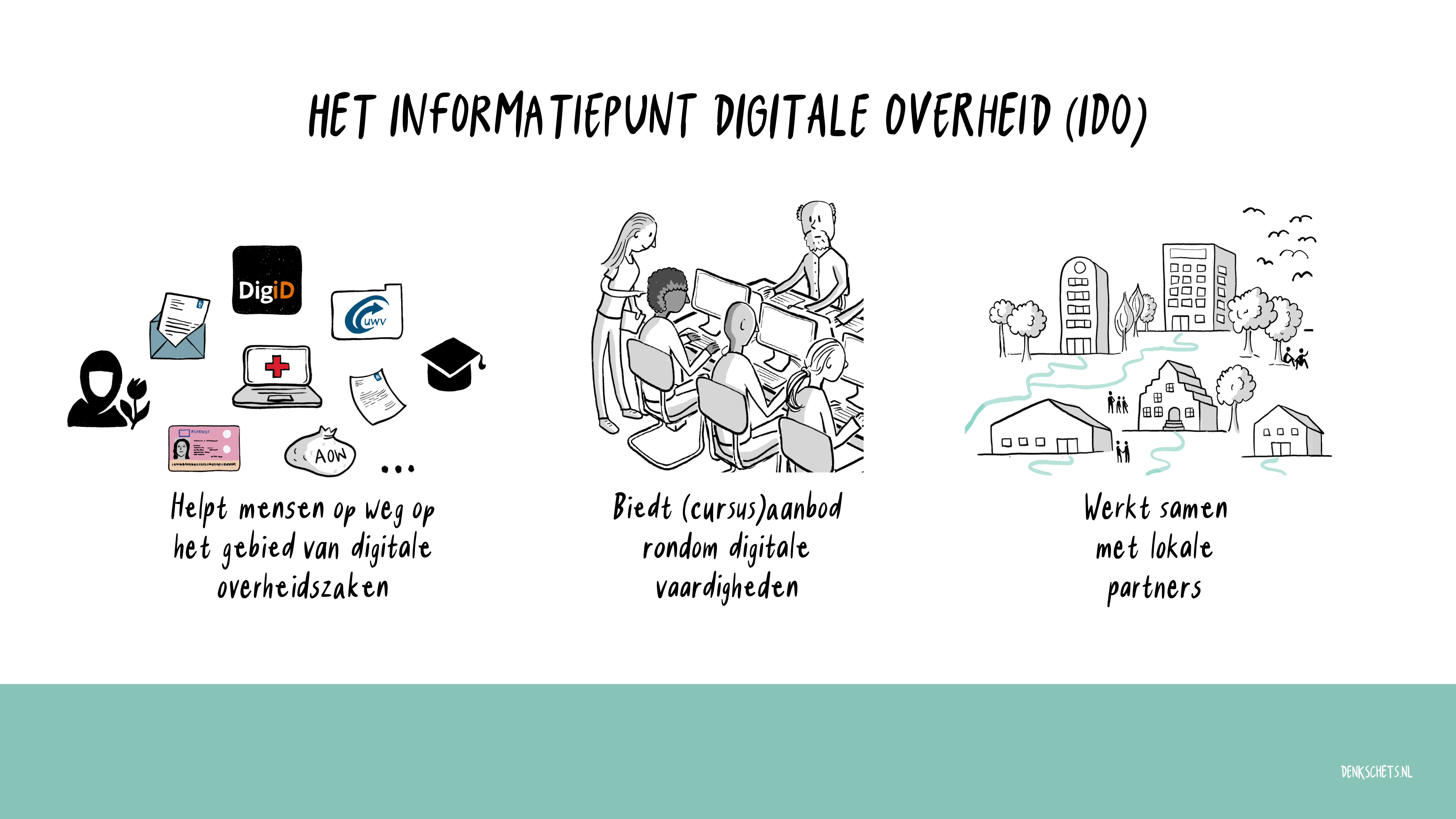 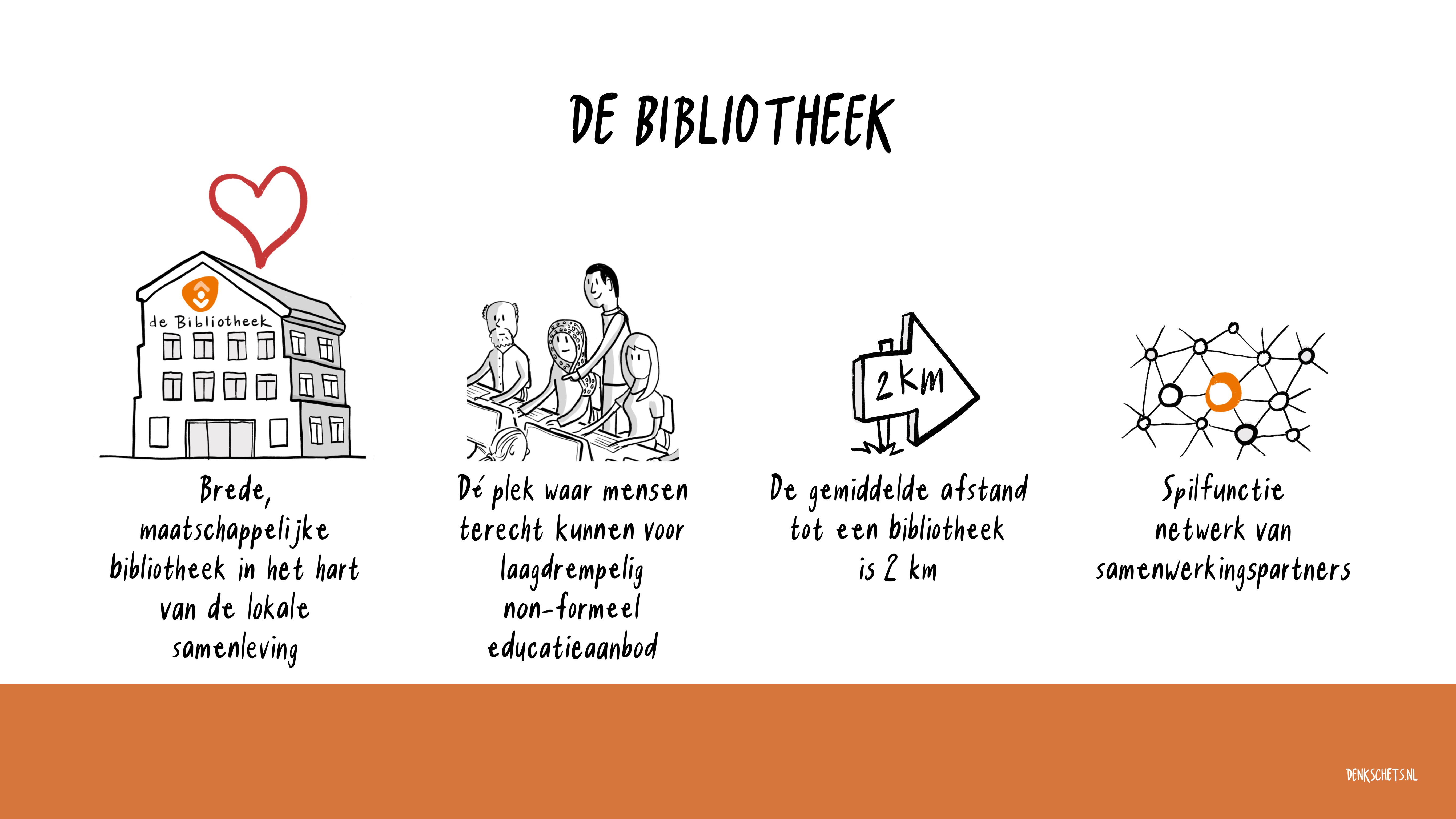 [Speaker Notes: Achtergrond 
In het bibliotheekconvenant 2020-2023 ligt de focus op drie maatschappelijke opgaven. Eén van deze uitdagingen betreft de participatie van de burger in de informatiesamenleving. Digitalisering en technologie hebben een steeds grotere impact op vrijwel alle domeinen van ons leven. De burger die niet in staat is om digitale middelen te gebruiken, kan niet of minder goed meedoen in de samenleving. Bibliotheken spelen een belangrijke rol in het Rijksprogramma Tel mee met Taal, waarbij wordt ingezet op het verminderen van laaggeletterdheid en het verwerven van digitale vaardigheden. 
Ook is het cursusaanbod rondom digitale vaardigheden voor burgers uitgebreid. Het aanbod van bibliotheken op het gebied van digitale vaardigheden is de afgelopen jaren sterk geprofessionaliseerd. De landelijke programma’s Klik & Tik en DigiSterker zijn inmiddels verankerd in het aanbod van de bibliotheken. Naast de landelijke programma’s bieden veel bibliotheken ook zelf ontwikkelde programma’s of cursussen op het gebied van digitale vaardigheden en de e-overheid aan, zoals een basiscursus computeren, een digispreekuur en een tabletcafé . 
Fijnmazig netwerk: 137 bibliotheekorganisaties, zo’n 800 vestigingen. 
Bibliotheken vervullen steeds meer een spilfunctie binnen een netwerk van samenwerkingspartners waarmee zij de hulp en ondersteuning voor de burger organiseren.]
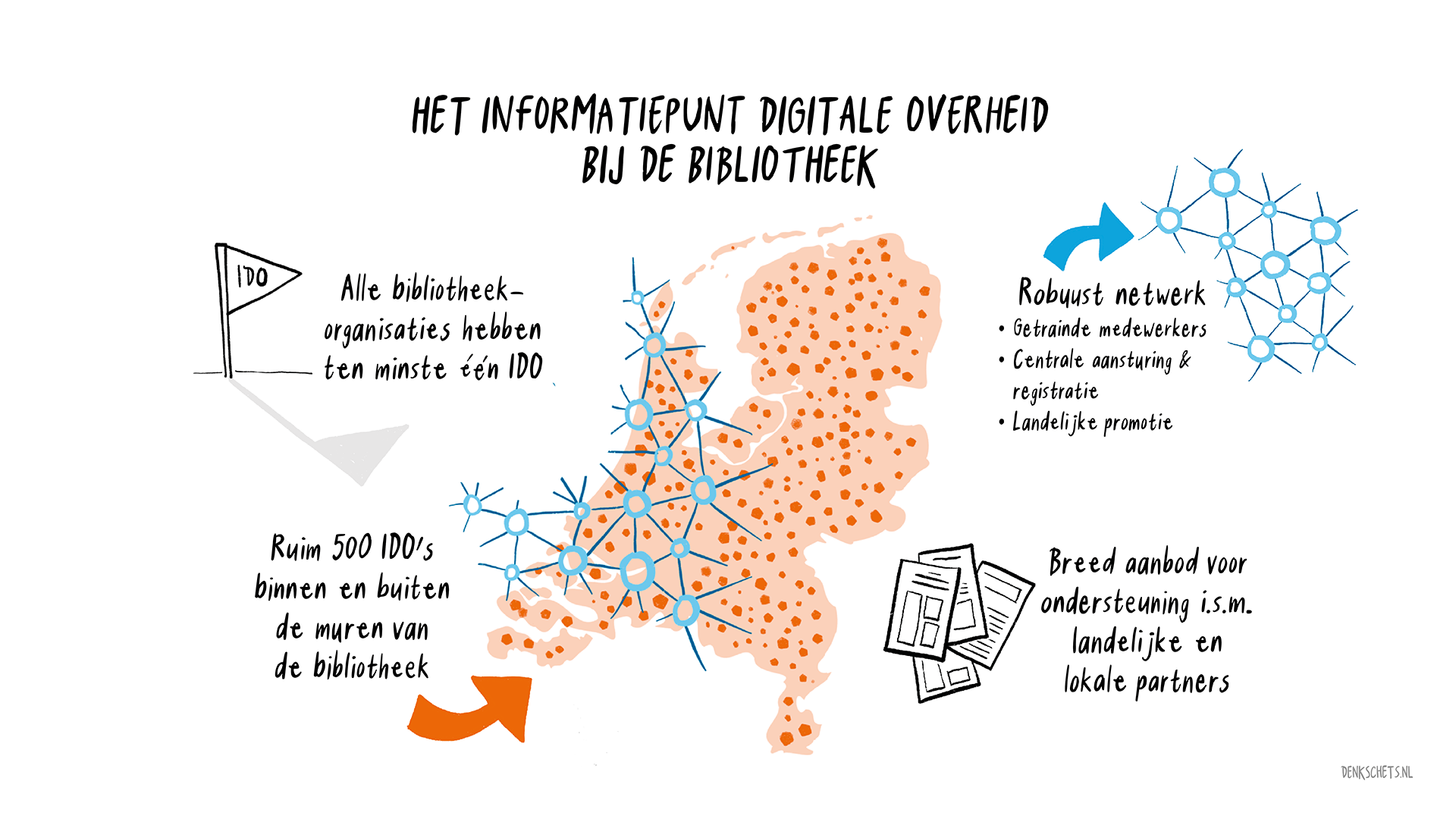 [Speaker Notes: Waarom is de bibliotheek de vanzelfsprekende partner voor de gemeente als het gaat om het Informatiepunt Digitale Overheid en het thema digitale inclusie in het algemeen? 

Alle 137 bibliotheekorganisaties in Nederland hebben inmiddels ten minste één IDO. 
Er zijn inmiddels ruim 500 Informatiepunten en in bijna iedere gemeente is een IDO te vinden. (binnen én buiten de muren van de bibliotheek)
Vanuit een landelijke en provinciale coördinatie hebben alle bibliotheken de afgelopen jaren ruim ingezet op deskundigheidsbevordering van IDO-medewerkers en ook dit jaar staat dit hoog op de agenda. Het gaat hierbij om onder andere vaardigheidstrainingen waarin gesprekstechnieken worden geoefend, bijeenkomsten rondom de borging en kwaliteitsbewaking van de dienstverlening en een training rondom Privacy en privacygericht handelen in het IDO. Bibliotheken beschikken over goed toegerust personeel om het IDO te bemensen en vertegenwoordigen. Alle bibliotheken beschikken over een zogenoemde IDO-kartrekker of - coördinator, die zich bezighoudt met de organisatie van het IDO en de samenwerking met partners. Verschillende bibliotheken hebben dit jaar ook kwartiermakers IDO benoemd, die zich - naast de IDO-kartrekkers - bezighouden met de doorontwikkeling van het IDO. De activiteiten van de IDO’s worden per bibliotheek geregistreerd en landelijk verzameld en geanalyseerd. Alles wordt dus grondig vastgelegd e geëvalueerd, zodat er waar nodig tijdig kan worden bijgestuurd. Landelijke promotiecampagne op televisie, internet en sociale media kanalen voor diverse doelgroepen (ouderen, jongeren, nieuwkomers)
Bibliotheken vervullen steeds meer een spilfunctie binnen een netwerk van samenwerkingspartners waarmee zij de hulp en ondersteuning voor de burger organiseren. Dit geldt voor de IDO’s, maar ook voor de spreekuren die in het kader van zaken doen met de Belastingdienst worden georganiseerd. De bibliotheek organiseert deze dienstverlening samen met maatschappelijke dienstverleners. Bijna alle bibliotheekorganisaties (92%) nemen deel aan het convenant met de Belastingdienst. Zie: Digitaal Magazine samenwerking Belastingdienst. 

De bibliotheek heeft in de IDO-dienstverlening verschillende rollen: een trekkende, verbindende en aanbodrol. Zij heeft deze rollen de afgelopen jaren ontwikkeld en vormgegeven; op dit moment is voor het IDO de fase van doorontwikkeling en borging aangebroken.]
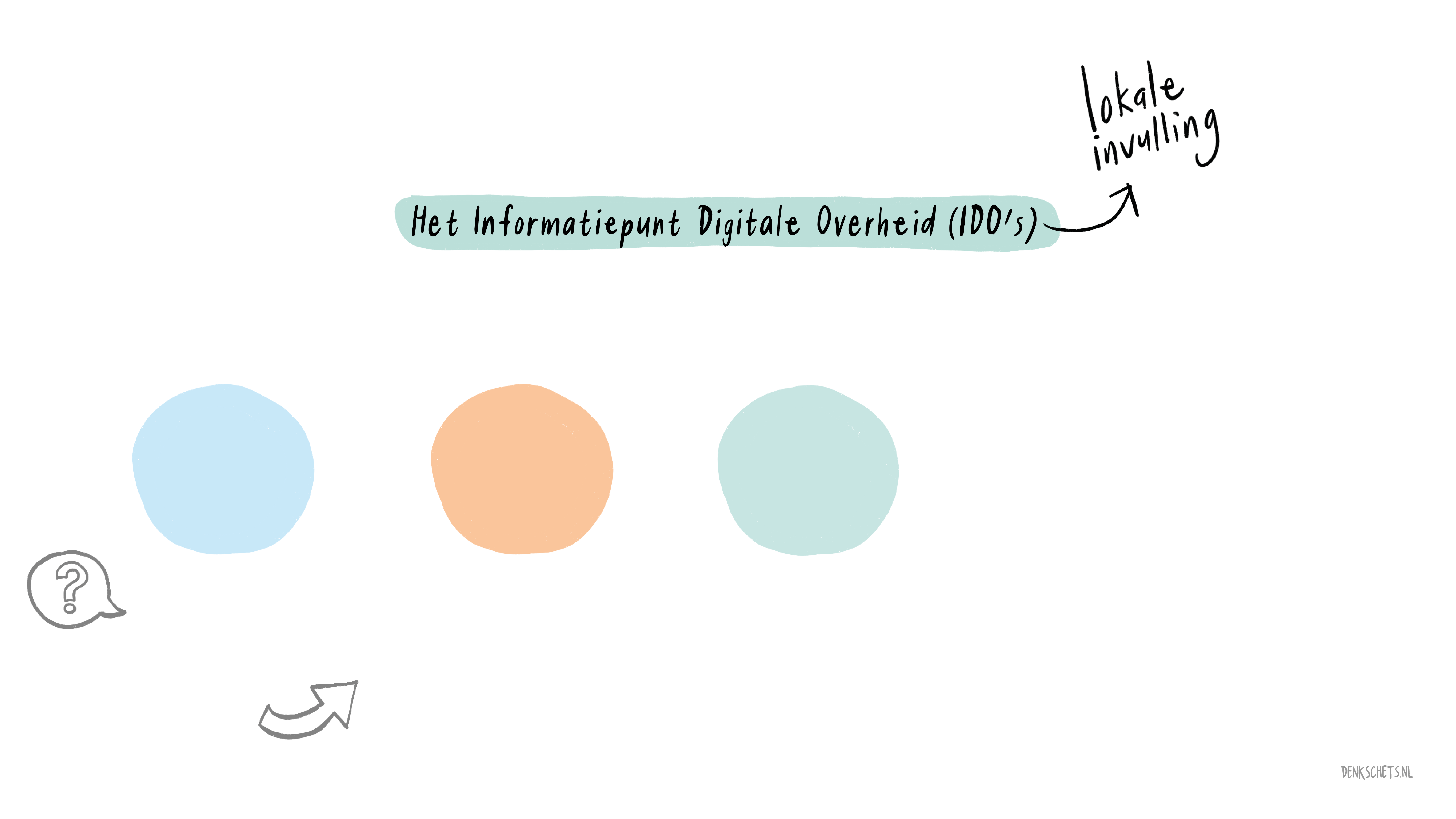 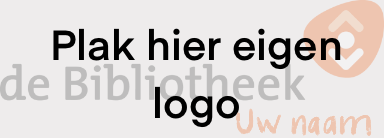 Hoe hebben wij hetInformatiepunt ingericht?
Aantal IDO’s in deze gemeente(n):
Aantal voor IDO getrainde medewerkers:
Aantal beantwoorde vragen:
8
4
1.087
VUL HIER IN: bijv. heb je spreekuren, of kan iedereen altijd terecht of een combinatie daarvan?
Vragen die veel gesteld worden gaan over…
VUL HIER IN: voorbeelden van veelgestelde vragen
[Speaker Notes: Deze sheets zijn bedoeld voor je eigen, lokale verhaal. Lees vooraf de inleiding op deze presentatie en kijk hoe jij jouw IDO-verhaal het beste onder de aandacht kunt brengen. Focus niet alleen op het nu maar ook zeker op de mogelijkheden in de toekomst en de ambities van jouw bibliotheek met het IDO. 

Het IDOCijfers rondom je lokale dienstverlening. Neem eventueel ook apart de Belastingdienst dienstverlening mee en hoeveel mensen je daarmee hebt geholpen en met wie je samenwerkt om de dienstverlening in te richten. 

Binnen onze bibliotheek hebben inmiddels X medewerkers (en vrijwilligers) verschillende deskundigheidsbevorderingstrajecten rond het IDO gevolgd. Hierdoor zijn zij dus volledig toegerust om het IDO te bemensen en vertegenwoordigen. 
 
SamenwerkingspartnersLaat zien dat je nauw samenwerkt met lokale partner. Vermeld met wie je samenwerkt, op welk vlak en en als je dat weet hoeveel mensen jullie samen bereiken
En hoeveel mensen je warm doorverwezen hebt naar onze partners. 

Cursusaanbod> Digicursussen (Klik & Tik, Digisterker), maar vermeld ook zeker Digispreekuren/ tabletcafé’s omdat je mensen met allerlei soorten vragen binnen komen; ook lang nadat zij een cursus gevolgd hebben. De bibliotheek verleent hiermee blijvende ondersteuning. > Hier kun je ook je hulp bij aangifte of aanbod van partners binnen je muren opnemen.]
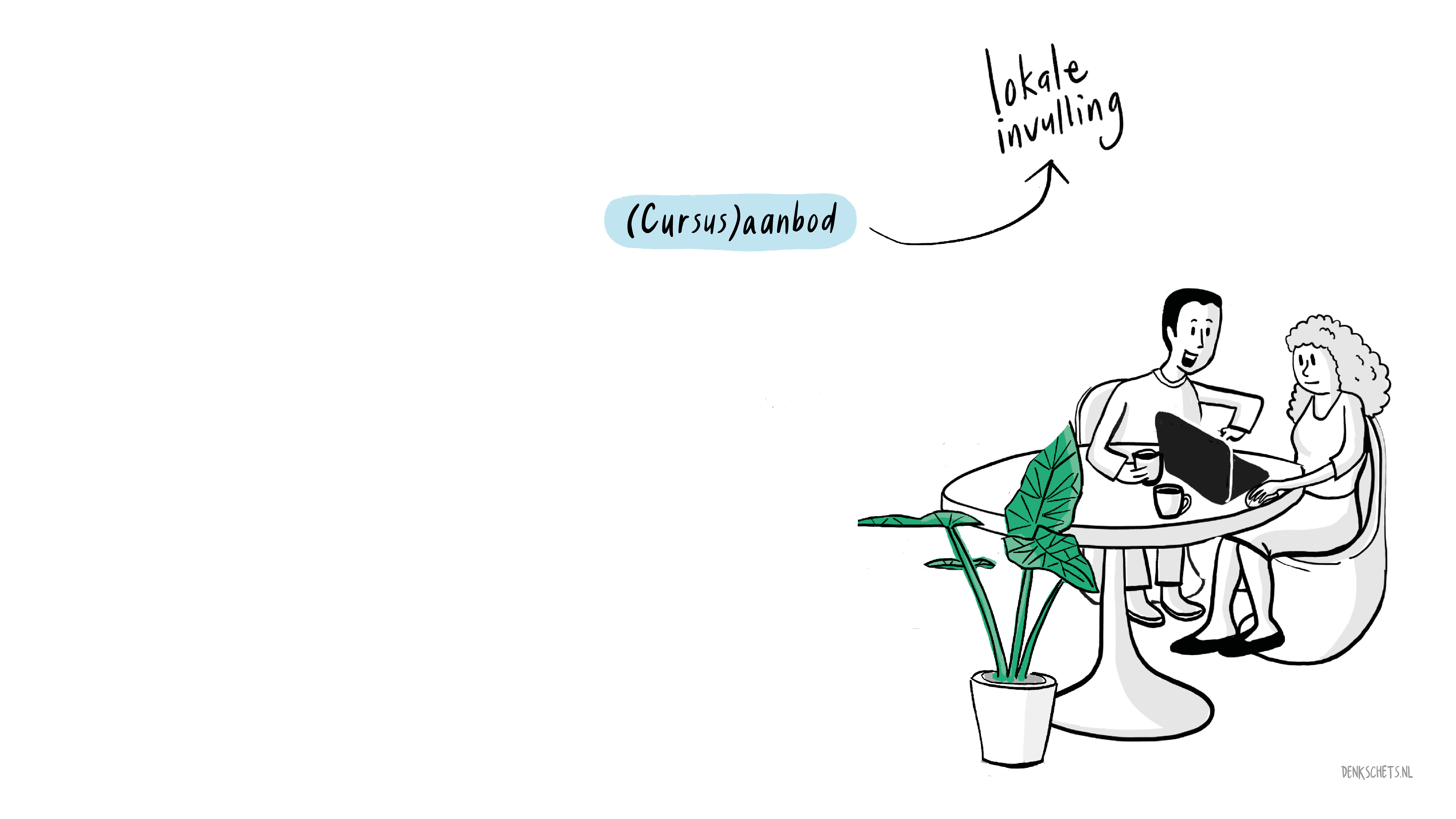 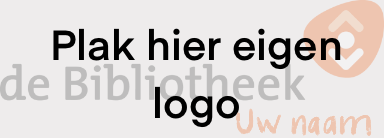 DIGICURSUSSEN:
VUL IN - bijv. Klik & Tik, Digisterker, maar vermeld ook zeker Digispreekuren/ tabletcafé’s omdat je mensen met allerlei soorten vragen binnen komen; ook lang nadat zij een cursus gevolgd hebben. De bibliotheek verleent hiermee blijvende ondersteuning. 
…

AANBOD VAN NETWERKPARTNERS:
VUL IN - hier kun je ook je hulp bij aangifte of aanbod van partners binnen je muren opnemen.
…
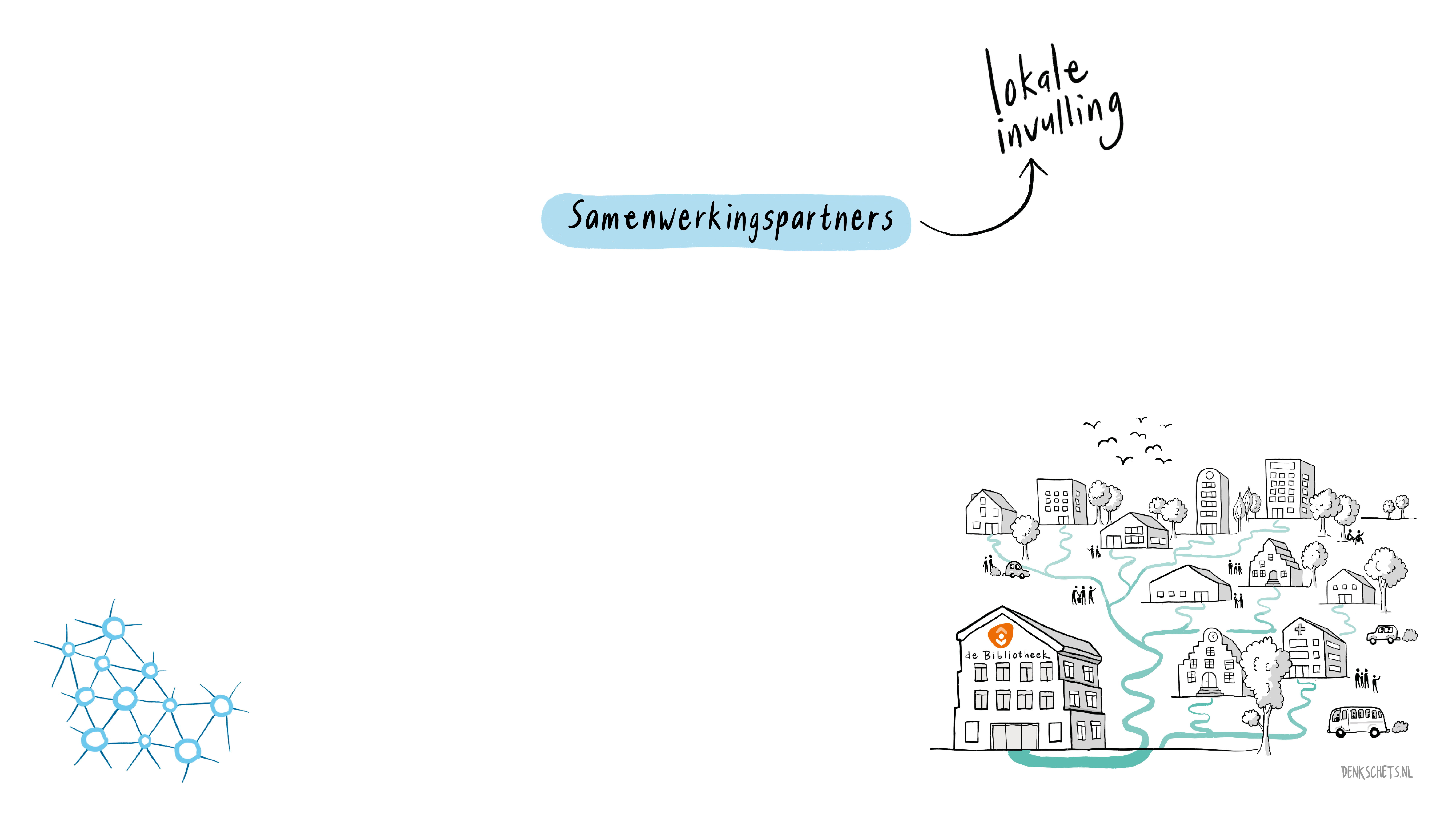 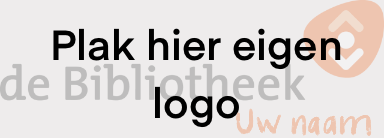 Vul in met namen van samenwerkingspartners: …
…
…
…
…
…
…
…
…
…
…
…
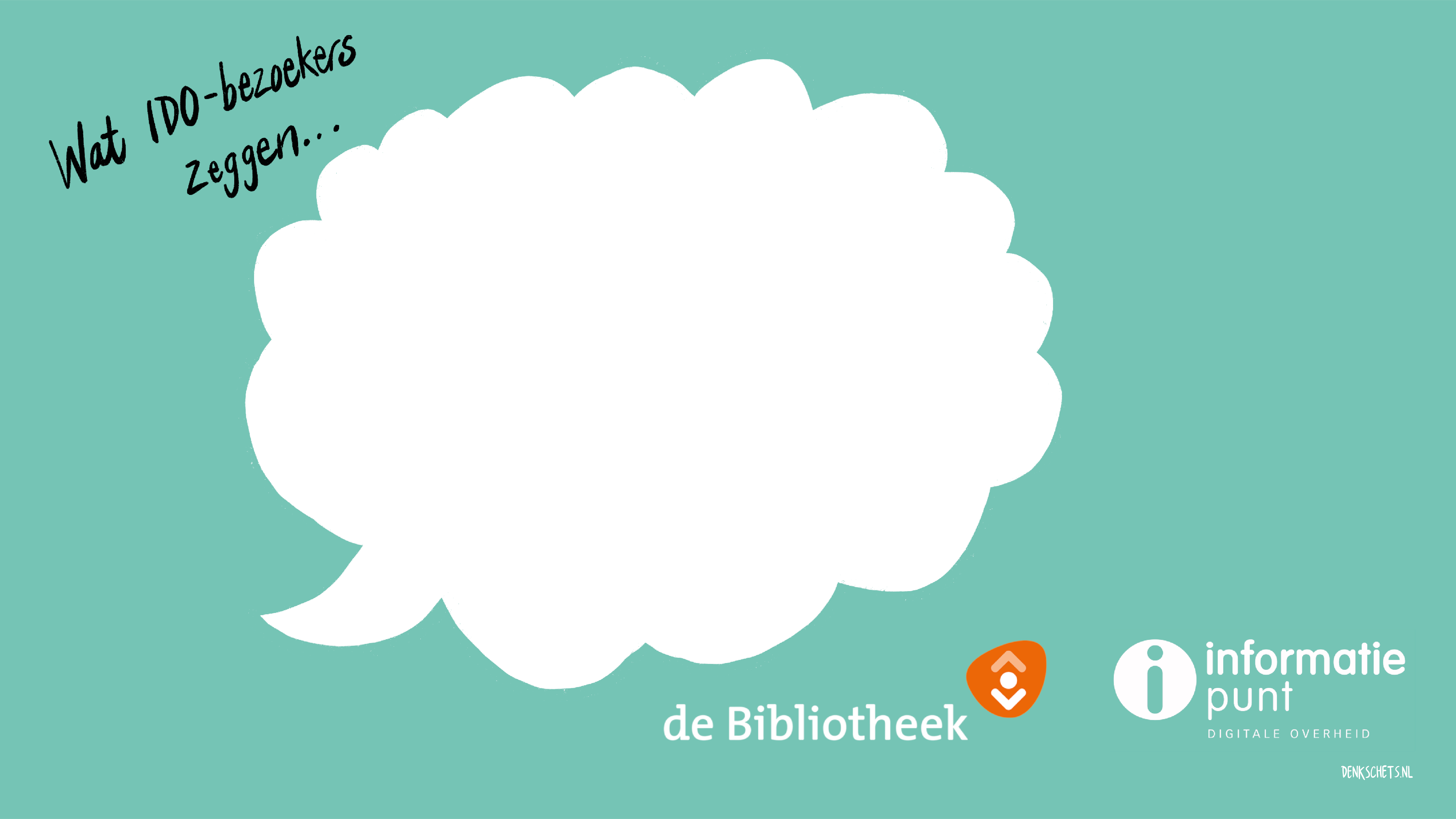 “De bibliotheek heeft me geholpen met mijn coronabewijs op papier. Thuis heb ik het zelf geprobeerd, maar dat lukte niet heel goed. Ik was zo blij met de hulp van 
de bibliotheek, ze hebben alles zo geduldig uitgelegd.”
IDO-bezoeker Bibliotheek Heiloo
[Speaker Notes: Vraag een IDO bezoeker (of een deelnemer aan een digicursus) hoe de hulp in de bibliotheek is ervaren en vul hier een eigen quote in.]
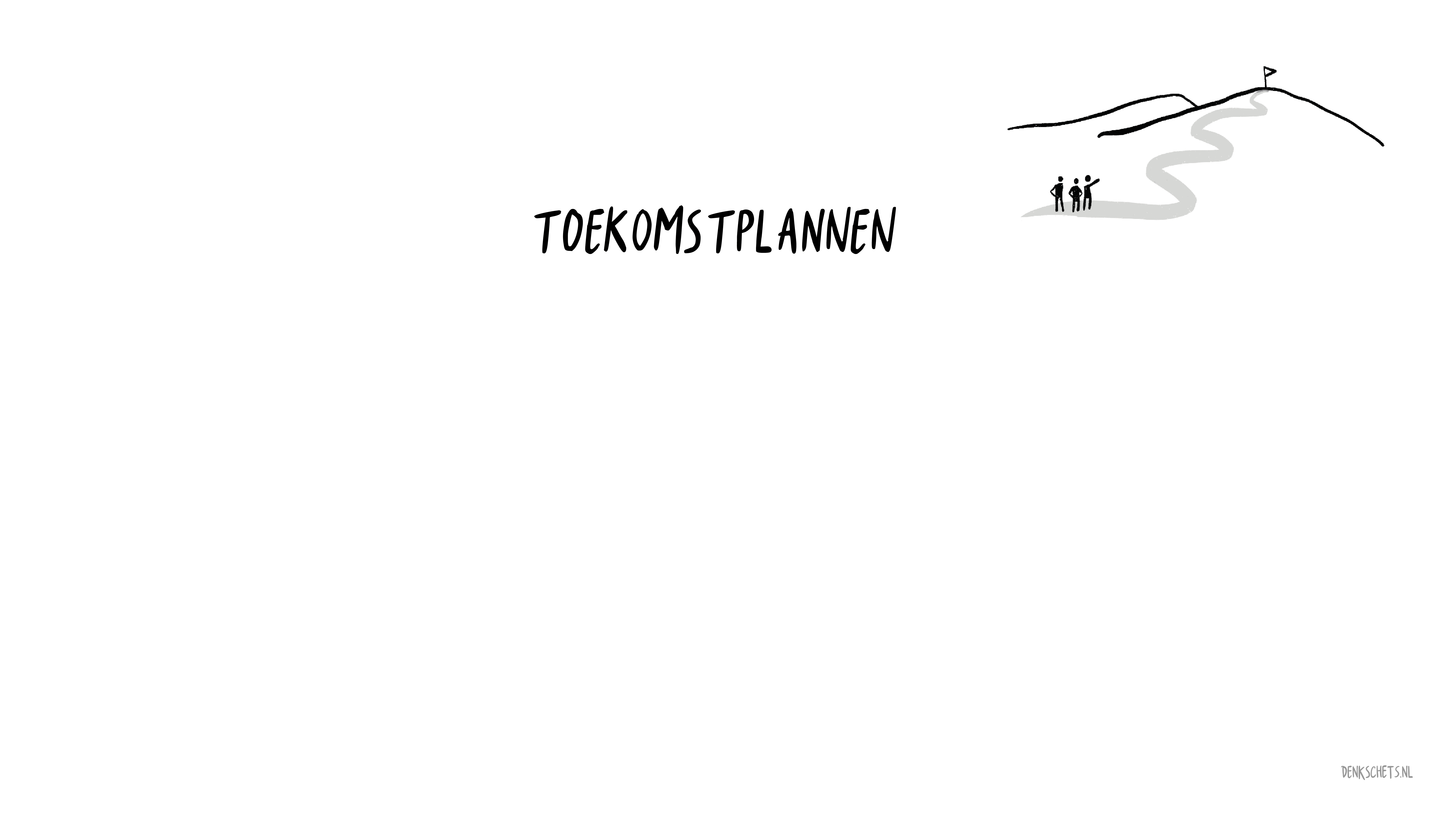 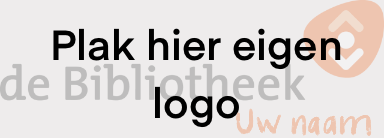 VUL IN: Schets hier je ambities voor de toekomst. Waar ga je op inzetten, welke IDO’s gaan nog open, met welke partners ga je (nog meer) samenwerken? Zijn er doelgroepen waar je je specifiek op gaat richten?
[Speaker Notes: Schets hier je ambities voor de toekomst. Waar ga je op inzetten, welke IDO’s gaan nog open, met welke partners ga je (nog meer) samenwerken? Zijn er doelgroepen waar je je specifiek op gaat richten?Landelijke aandachtspunten staan op deze praatplaat: IDO_Huidige-situatie-en-Toekomst.pdf (debibliotheken.nl)]